Übertragungswertverarbeitung
Desktopanwendung zur Verarbeitung und Verwaltung von Übertragungswerten
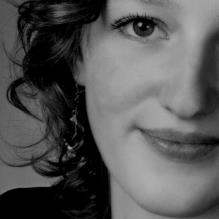 Gerda Feldhaus
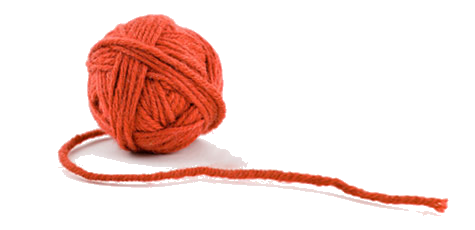 Agenda
Vorstellung
Analyse
Implementierung
2
3
4
5
6
1
Entwurf
Fazit
Einführung ins
Thema
[Speaker Notes: Agenda 
Vorstellung des Unternehmens
Einführung ins Thema
Projektphasen (Analyse, Entwurf, Implementierung)
Fazit]
Unternehmen
[Speaker Notes: Unternehmen ALTE OLDENBURGER Krankenversicherung AG
Private Krankenversicherung
Hauptsitz Vechta
Kranken-, Pflege- und Zusatzversicherungen]
[Speaker Notes: - Ca. 228 Mitarbeiter
- EDV-Abteilung 24 Mitarbeiter]
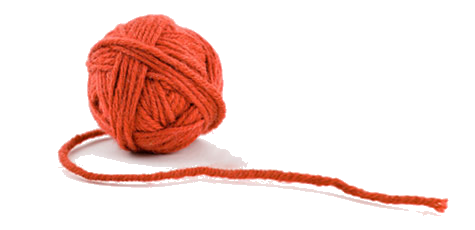 Agenda
Vorstellung
Analyse
Implementierung
2
3
4
5
6
1
Entwurf
Fazit
Einführung ins
Thema
[Speaker Notes: Einführung ins Thema]
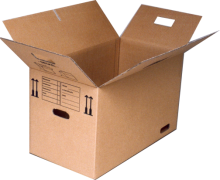 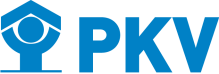 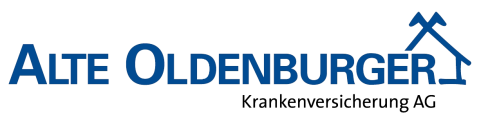 Projektvorstellung
[Speaker Notes: Versicherte wechseln zur AO (PKV stellvertretend für andere Versicherte) / verlassen AO
Übertragungswerte können mitgenommen werden -> Teil der Alterungsrückstellung]
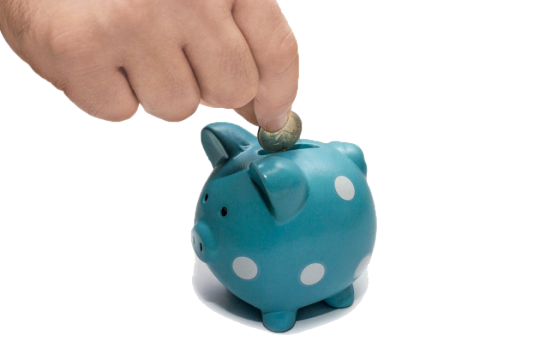 Beiträge senken
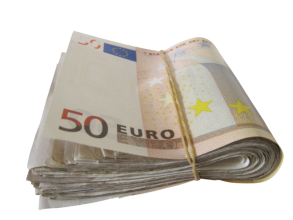 Alterungsrückstellung
[Speaker Notes: Übertragungswerte = Teil der Alterungsrückstellungen 
Teil der Versicherungsbeiträge wird in jungen Jahren angespart
Um im Alter die Beiträge senken zu können / zu stabilisieren
Übertragungswerte müssen in FiBu verbucht werden 
Dafür müssen die Daten ermittelt und validiert werden]
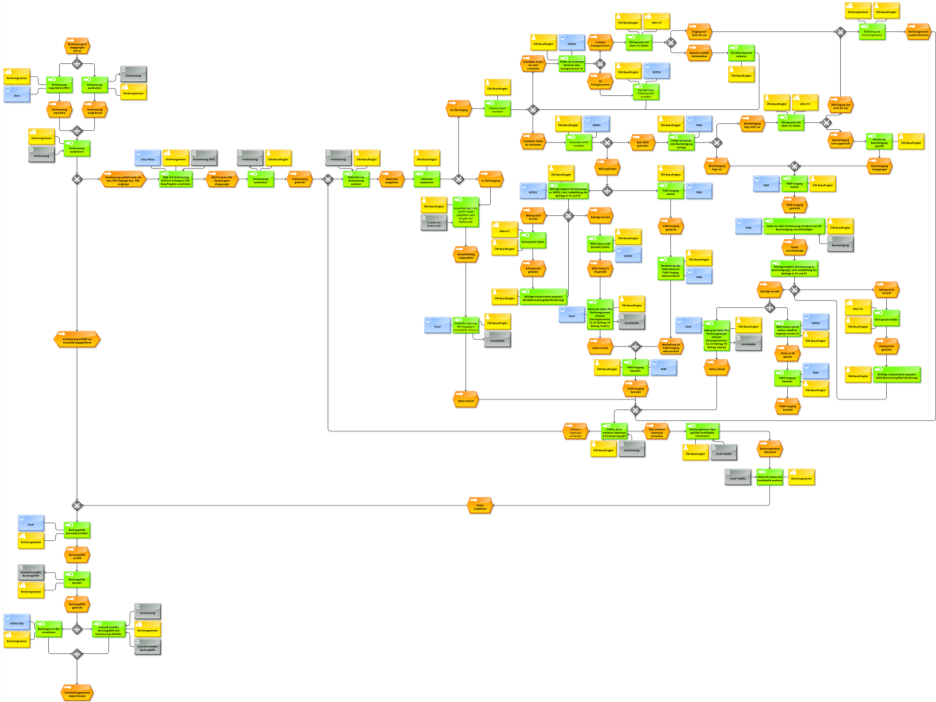 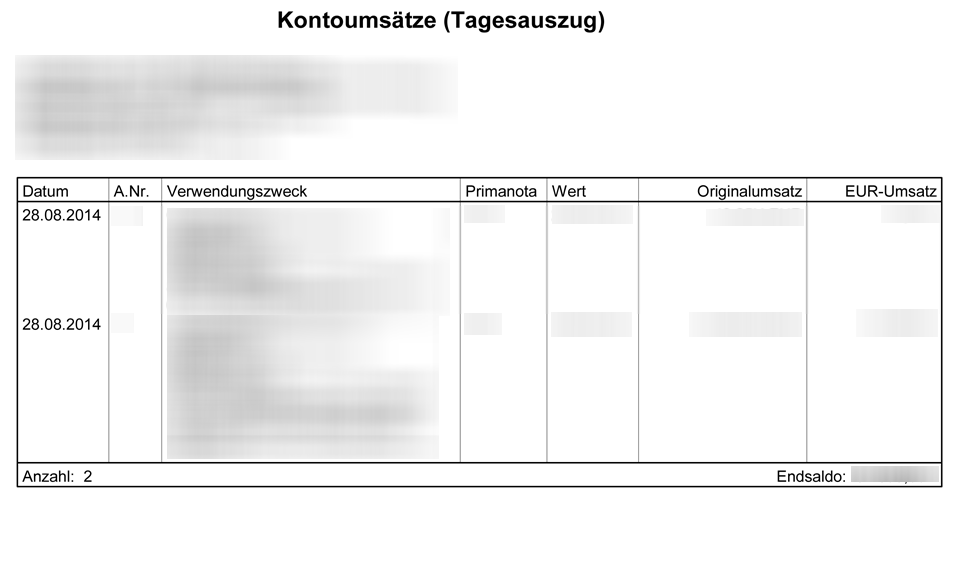 Ist-Zustand
[Speaker Notes: Umfangreicher Prozess, ständige Unterbrechung des Arbeitsprozesses 
Rechnungswesen und Antragsabteilung
Export Kontoauszug als PDF
Kontoauszug auslesen
Daten in VERSIS validieren / WDO-Status setzen
PAM-Vorgang starten 
Excel-Tabelle füllen
Tabelle dient als Grundlage für die Verbuchung in der FiBu]
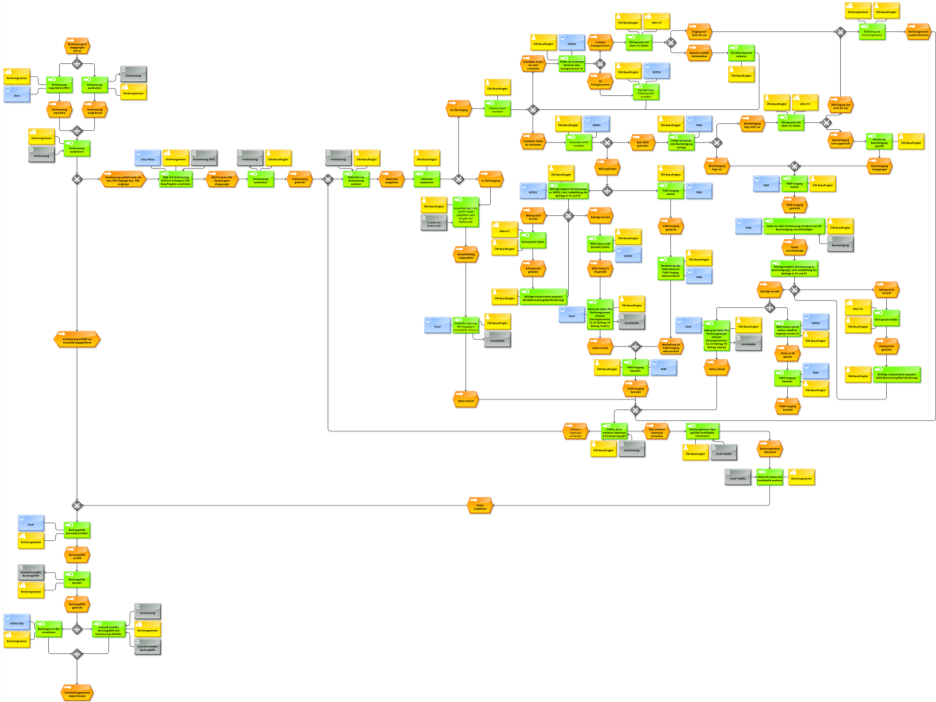 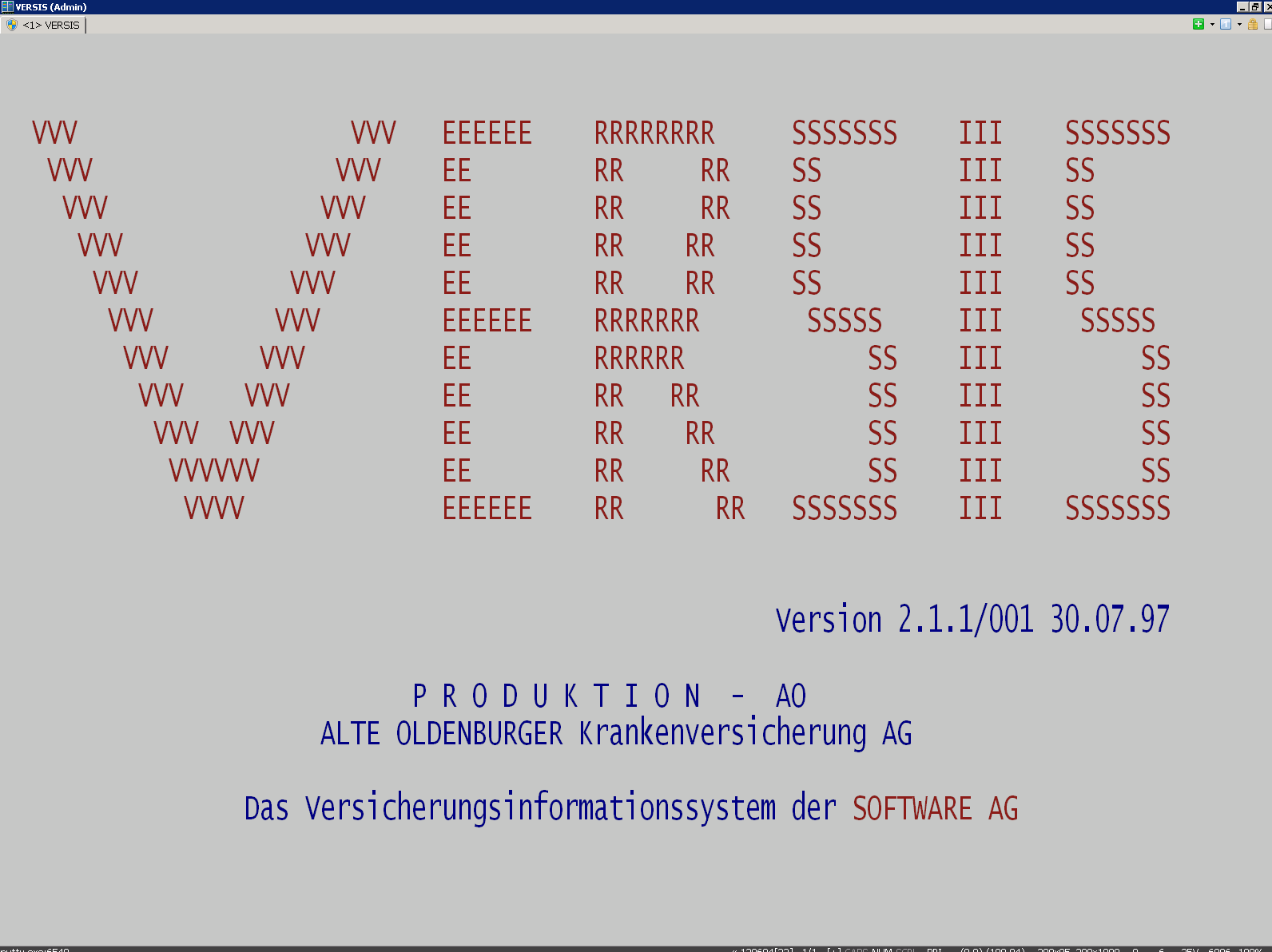 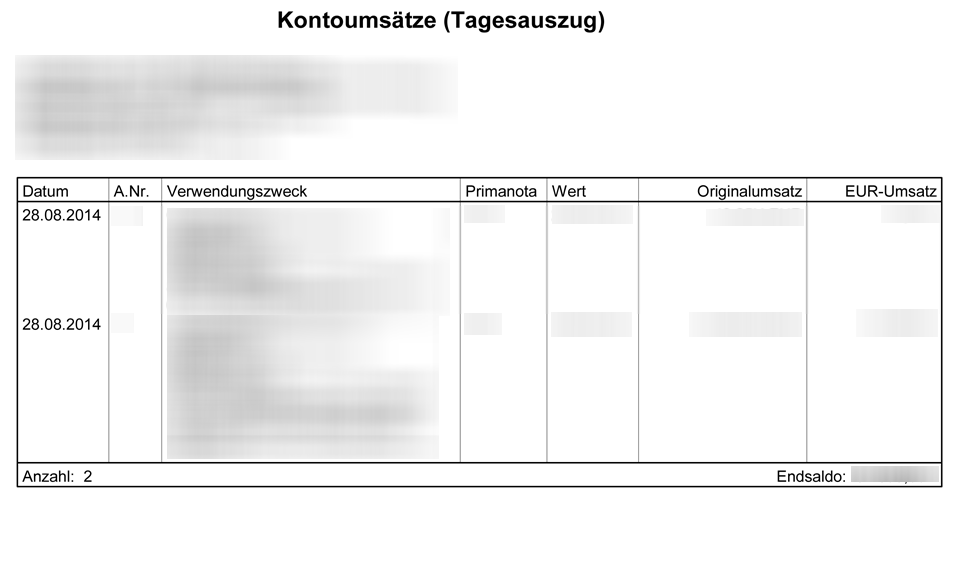 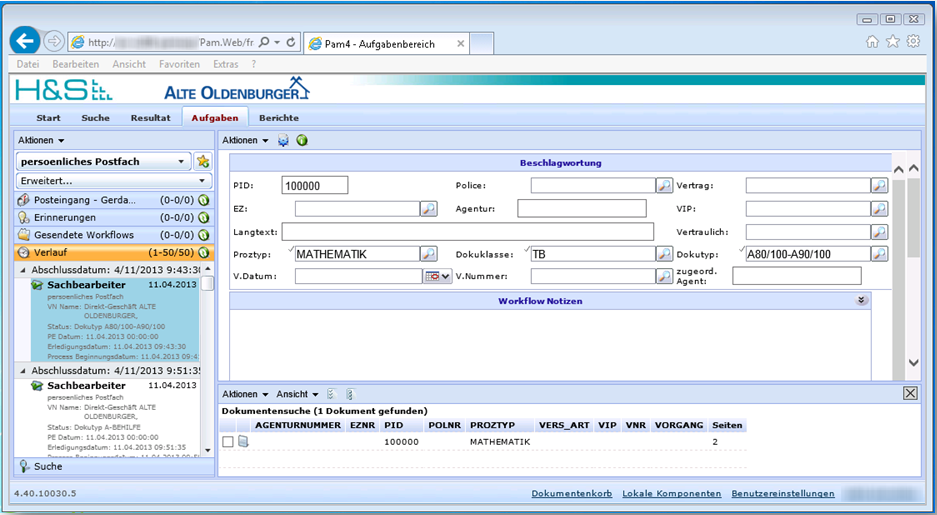 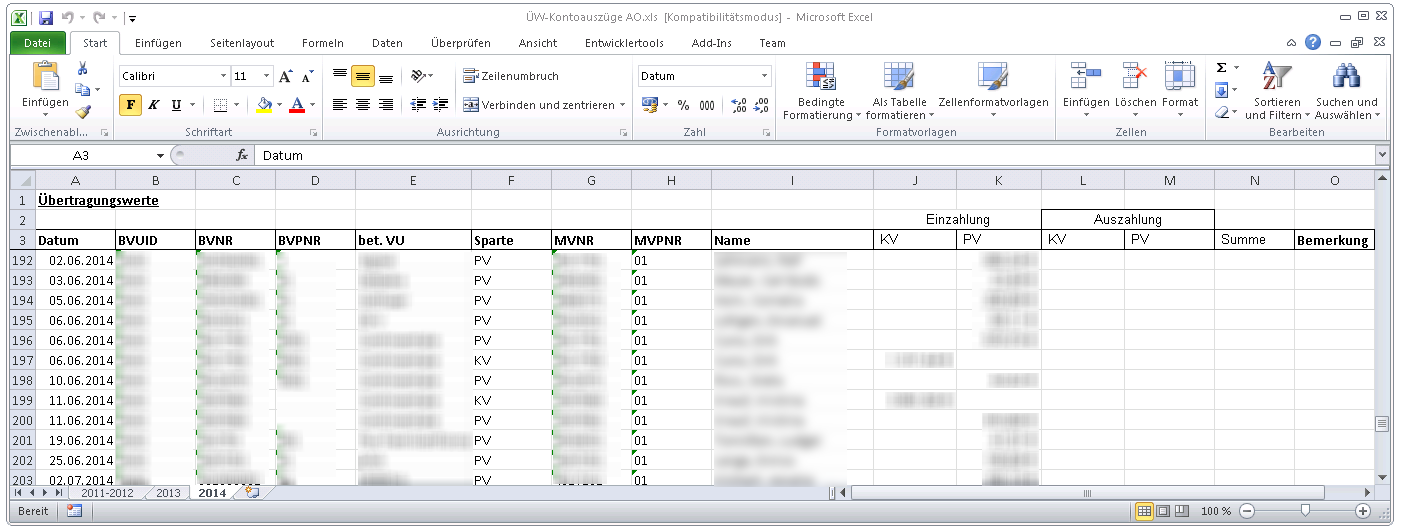 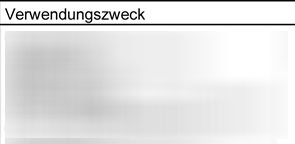 Projektziel
[Speaker Notes: - Automatisierung des Übertragungswertverwaltungsprozesses]
Projektbegründung
[Speaker Notes: Ist-Zustand -> viel manuelle Arbeit
Fehleranfälligkeit
Vergessen von Prozessschritten 
Blockade durch gleichzeitiges Nutzen
Zeitaufwendig 
Hoher Kommunikationsaufwand]
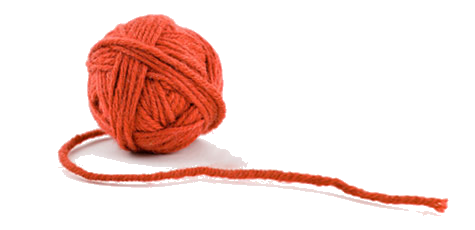 Agenda
Vorstellung
Analyse
Implementierung
2
3
4
5
6
1
Entwurf
Fazit
Einführung ins
Thema
[Speaker Notes: Analyse]
Anwendungsfälle
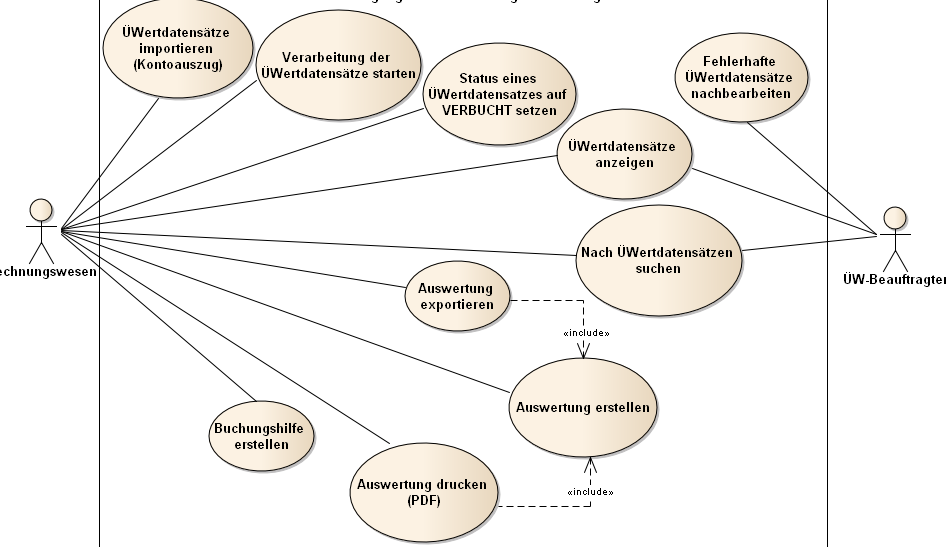 [Speaker Notes: Use-Case-Diagramm in Zusammenarbeit mit den Abteilungen 
Zwei Akteure (ReWe, Antrag)
Drei Bereiche, die die Anwendung umsetzen muss
Import
Verarbeitung
Export]
Projektphasen
[Speaker Notes: Analyse 8
Entwurf 11
Implementierung 40
Abnahme / Einführung 1
Doku 10]
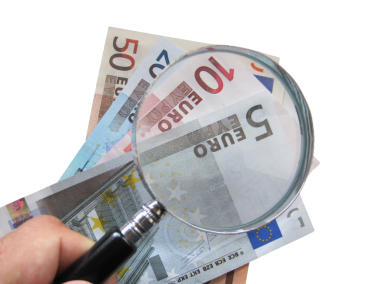 Entwicklungskosten
Auszubildender / Stunde: 10,00€
  Mitarbeiter / Stunde: 25,00 €
  Ressourcennutzung / Stunde: 15,00 €
[Speaker Notes: Entwicklung, Fachgespräche, Code-Review, Abnahme
Pauschale Stundensätze vom Personalwesen vorgegeben 
Entwicklungskosten 2270,00]
Laufende Kosten
[Speaker Notes: Lösung alt: 280 min / Monat
Lösung neu: 27,5 min / Monat]
Laufende Kosten
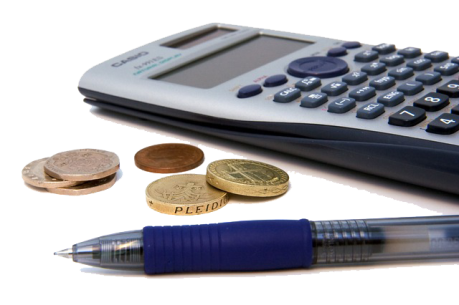 [Speaker Notes: Stundenlohn von Mitarbeiter 25,00 €, Ressourcen 15,00 €
Lösung alt: 2240,00 € pro Jahr
Lösung neu: 220,00 € pro Jahr
Ersparnis pro Jahr: 2020,00 € pro Jahr]
Amortisation
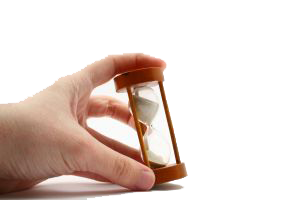 1,12
[Speaker Notes: Amortisation nach 1,12 Jahren = 1 Jahr und 7 Wochen
Alte Lösung -> laufende Kosten
Neue Lösung -> laufende Kosten und Entwicklungskosten 
Soll über längeren Zeitraum eingesetzt werden -> daher lohnenswert]
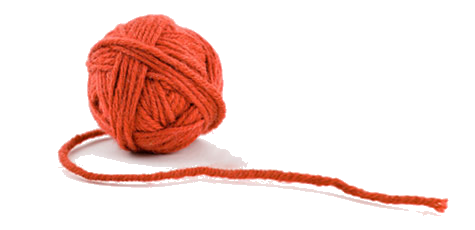 Agenda
Vorstellung
Analyse
Implementierung
2
3
4
5
6
1
Entwurf
Fazit
Einführung ins
Thema
[Speaker Notes: Ende Analyse -> Lastenheft mit Fachbereich zusammen erstellt
Beginn Entwurf]
Oberflächenentwurf (Mockup)
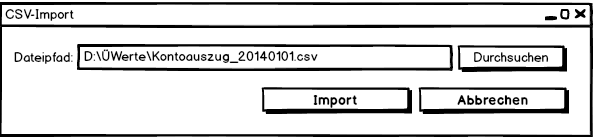 [Speaker Notes: Hauptanwendung
Importfenster
Wurden in der Entwurfsphase entworfen und dem Fachbereich vorgestellt]
Datenbank
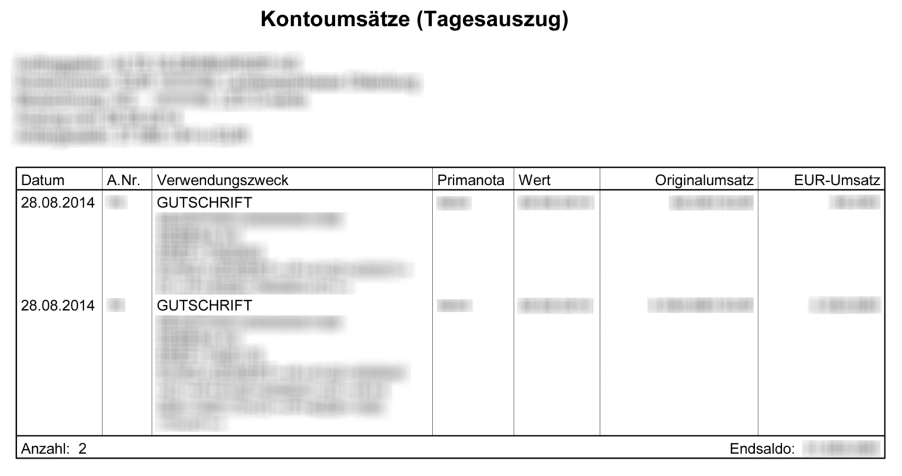 [Speaker Notes: Kontoauszug 
Enthält Kontoumsätze 
Verwendungszweck aufspalten 
Daten validieren]
Datenbank
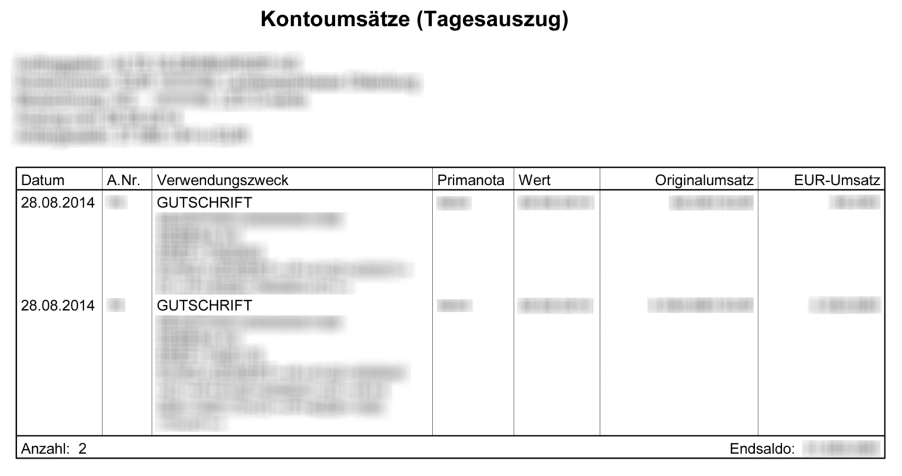 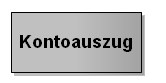 besteht aus
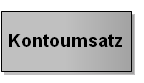 1
1..*
[Speaker Notes: Kontoauszug 
Enthält Kontoumsätze 
Verwendungszweck aufspalten 
Daten validieren]
Datenbank
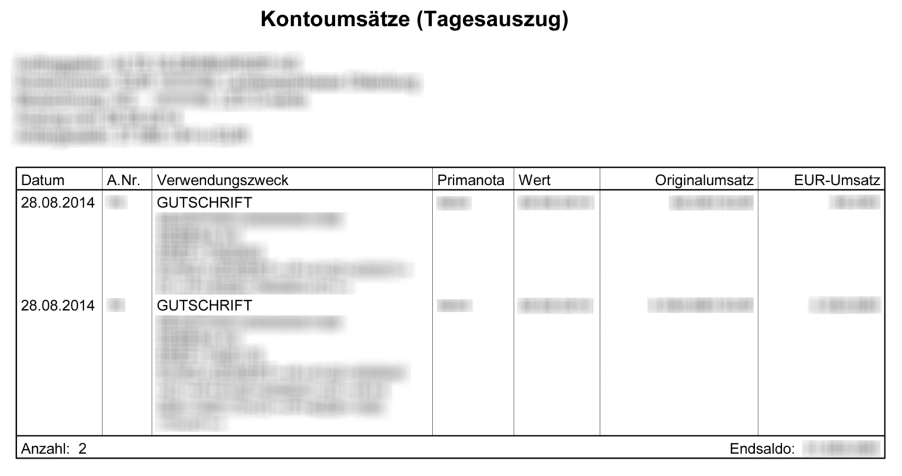 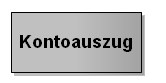 besteht aus
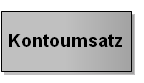 1
1..*
[Speaker Notes: Kontoauszug 
Enthält Kontoumsätze 
Verwendungszweck aufspalten 
Daten validieren]
Datenbank
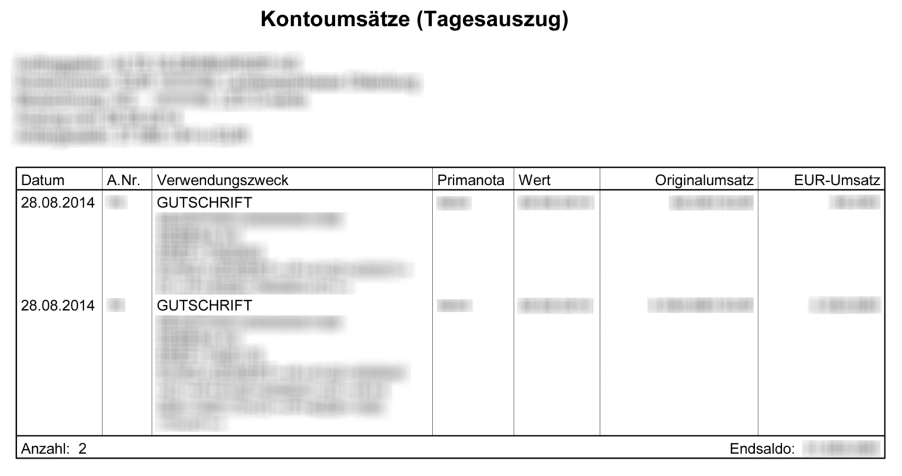 [Speaker Notes: Kontoauszug 
Enthält Kontoumsätze 
Verwendungszweck aufspalten 
Daten validieren]
Datenbank
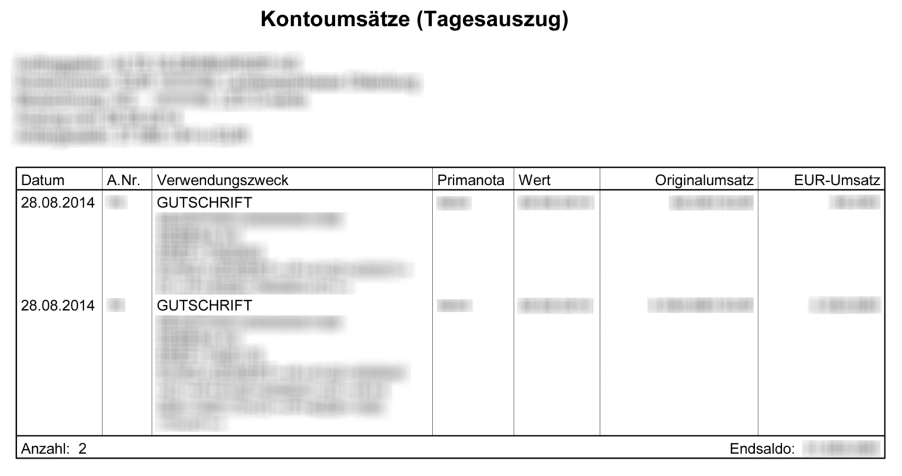 EREF+4536781SVWZ+UEWERT++P+1243+443221+01++P+2320+657230+01++
[Speaker Notes: Kontoauszug 
Enthält Kontoumsätze 
Verwendungszweck aufspalten 
Daten validieren]
Datenbank
wird erweitert 
durch
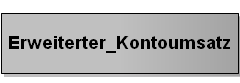 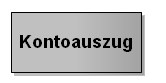 besteht aus
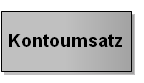 1
1
0..2
1..*
[Speaker Notes: Kontoauszug 
Enthält Kontoumsätze 
Verwendungszweck aufspalten 
Daten validieren]
Datenbank
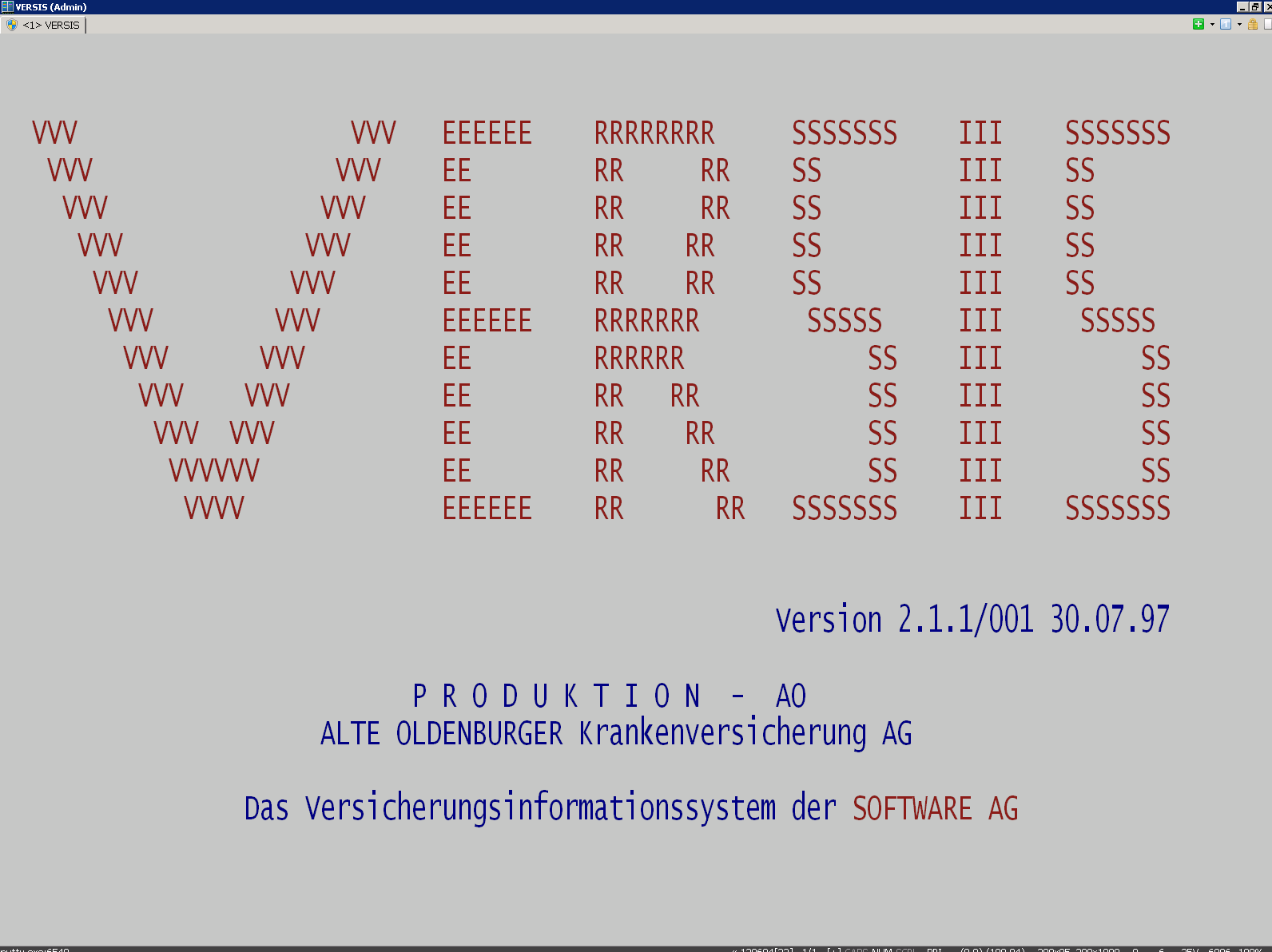 wird erweitert 
durch
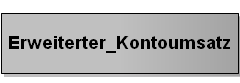 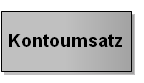 1
0..2
1..*
EREF+4536781SVWZ+UEWERT++P+1243+443221+01++P+2320+6572230+01++
[Speaker Notes: Kontoauszug 
Enthält Kontoumsätze 
Verwendungszweck aufspalten 
Daten validieren]
Datenbank
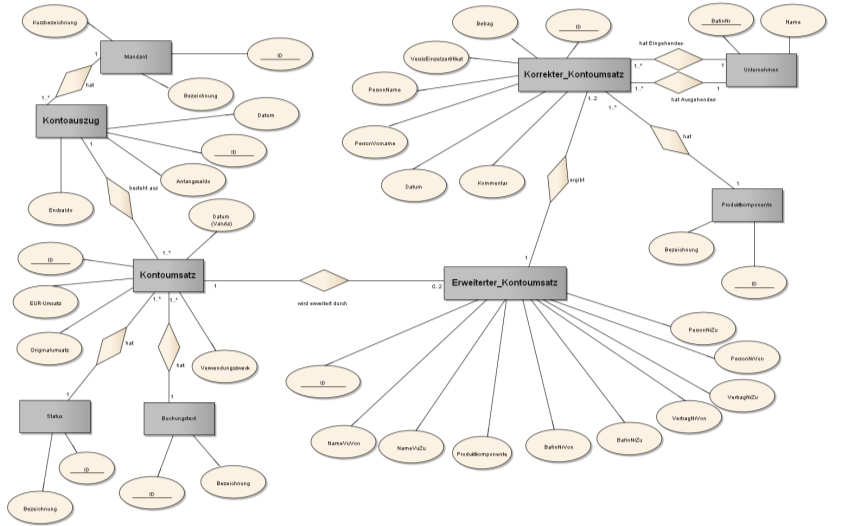 wird erweitert 
durch
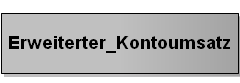 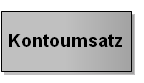 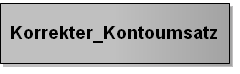 1
0..2
1..*
ergibt
1
1..2
[Speaker Notes: Kontoauszug 
Enthält Kontoumsätze 
Verwendungszweck aufspalten 
Daten validieren]
Architektur
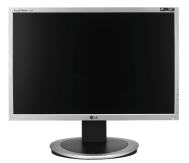 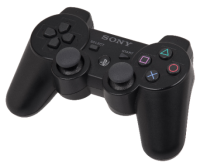 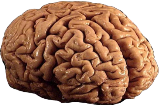 [Speaker Notes: MVC 
Model: enthält Daten und Logik
Controller: stellt Bindeglied zwischen View und Model da – dient zur Steuerung der Anwendung 
View: ist für die Präsentation verantwortlich]
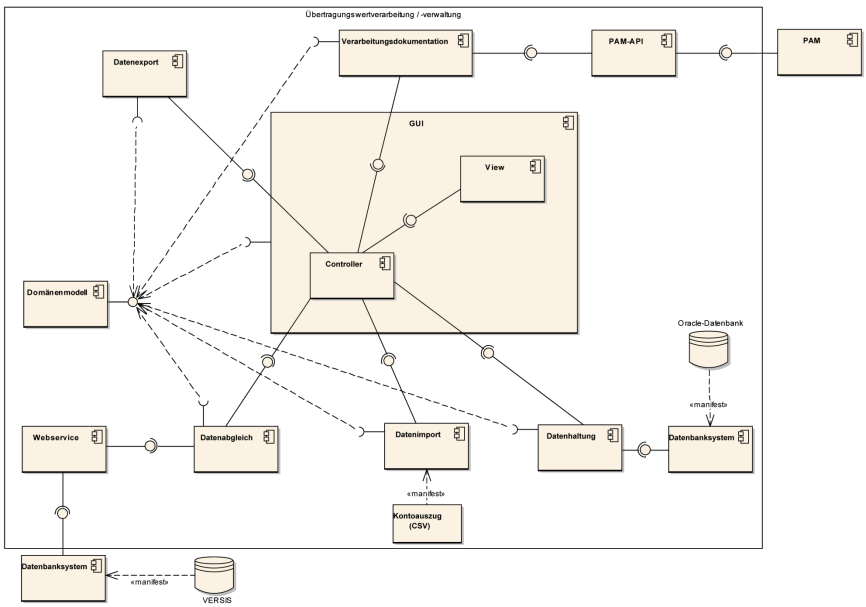 Model
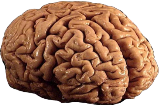 [Speaker Notes: Domändenmodell
Datenimport
Datenhaltung
Datenabgleich / Schnittstelle Versis über Webservice
Verarbeitungsdokumentation (PAM)
 Basis-Logik und Daten]
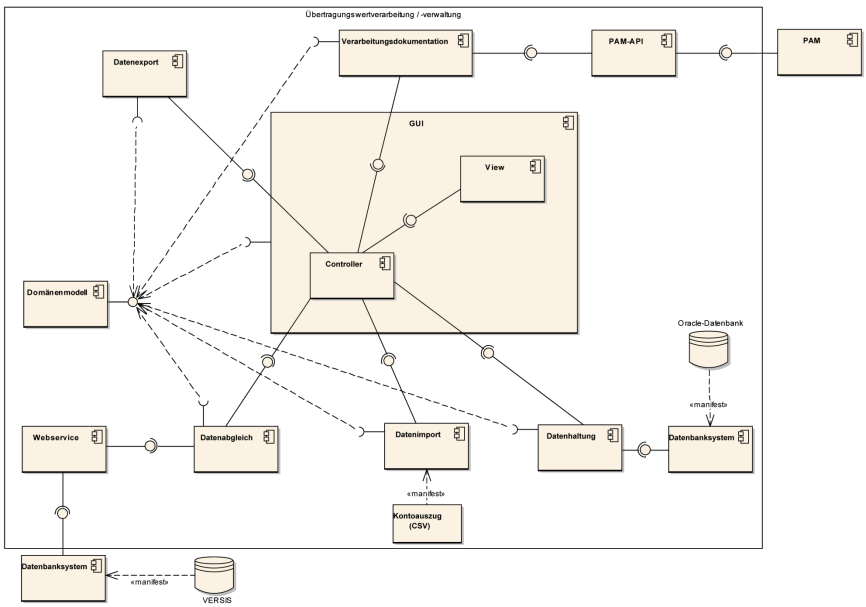 Controller
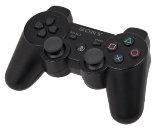 [Speaker Notes: Controller -> Bindeglied zwischen Model und View
Hier Bestandteil der GUI-Komponente]
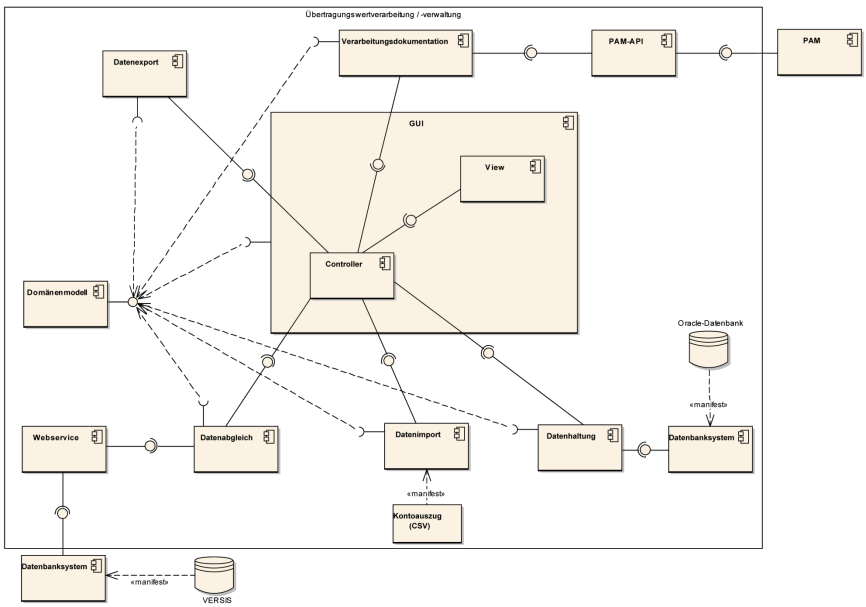 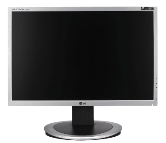 View
[Speaker Notes: View -> Präsentation
Datenexport -> Andere Form von View 
Komponente der GUI
GUI vereint Controller und View]
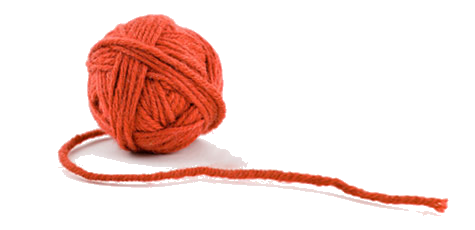 Agenda
Vorstellung
Analyse
Implementierung
2
3
4
5
6
1
Entwurf
Fazit
Einführung ins
Thema
[Speaker Notes: Ende Entwurfsphase -> Erstellung des Pflichtenheftes
Beginn Implementierung]
Vorgehen
[Speaker Notes: - C# (durch Nutzwertanalyse ermittelt)
- Agil (angelehnt an Scrum) -> Programmieren in Iterationen, schnell präsentierfähige Resultate, Feedback 
- Testgetrieben (Zyklus beschreiben) -> wird noch im Anschluss noch erläutert]
Datenbank
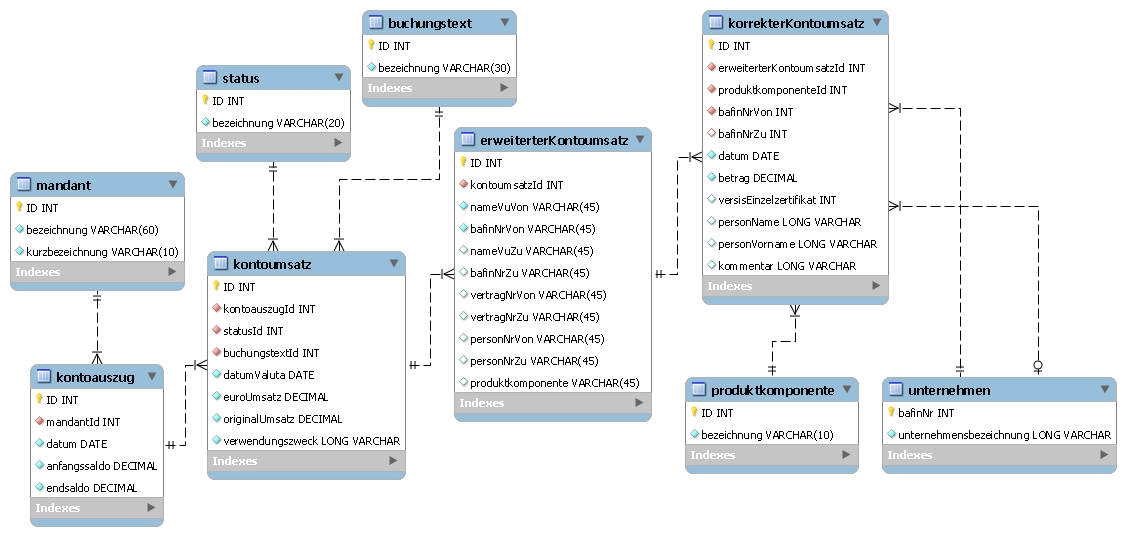 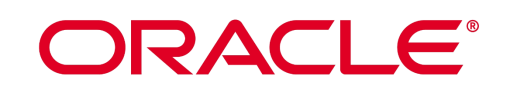 [Speaker Notes: Aus ERM wurde Tabellenmodell -> Oracle-Datenbankinstanz UEWV]
Implementierung
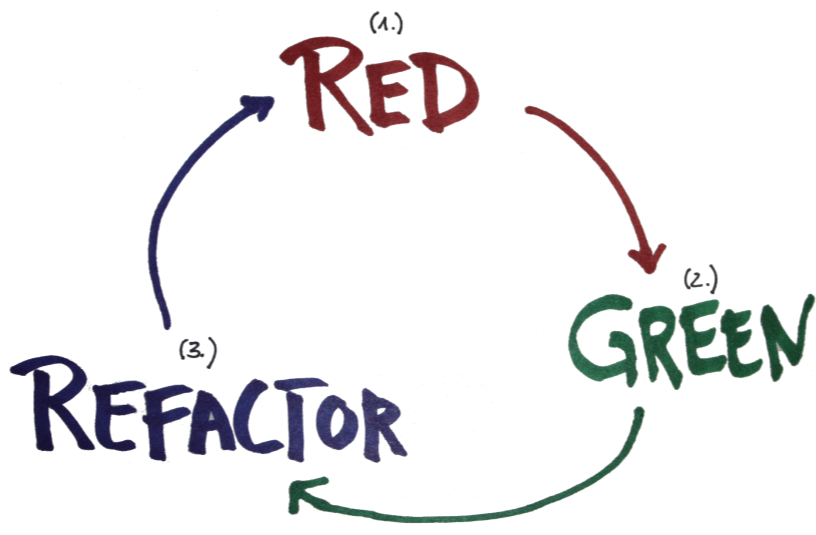 [Speaker Notes: - TDD]
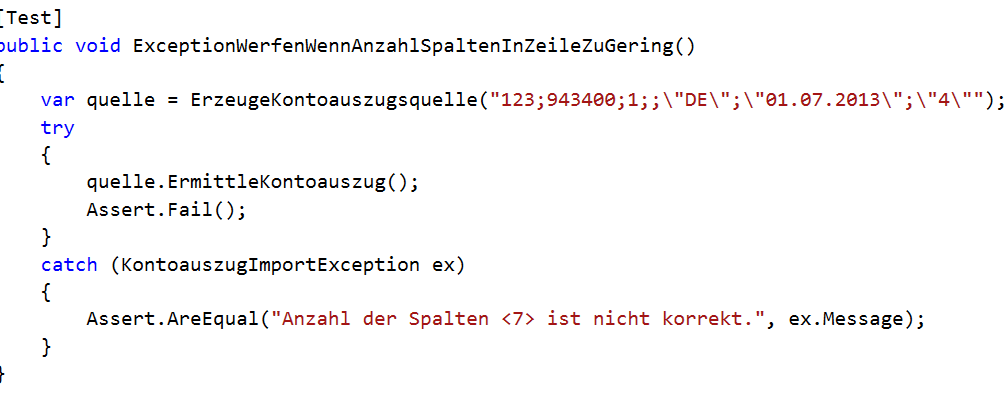 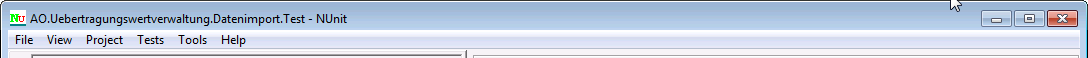 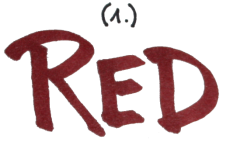 [Speaker Notes: Testfall schreiben 
Test rot]
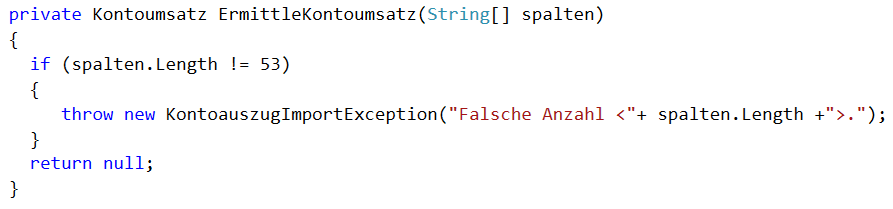 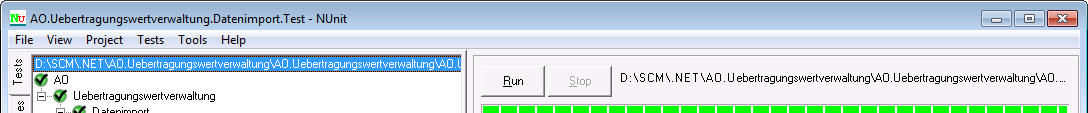 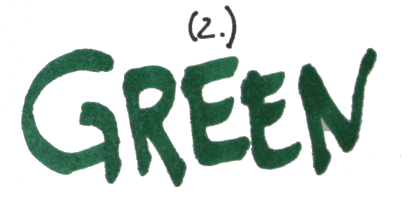 [Speaker Notes: Funktionalität implementieren 
Test grün]
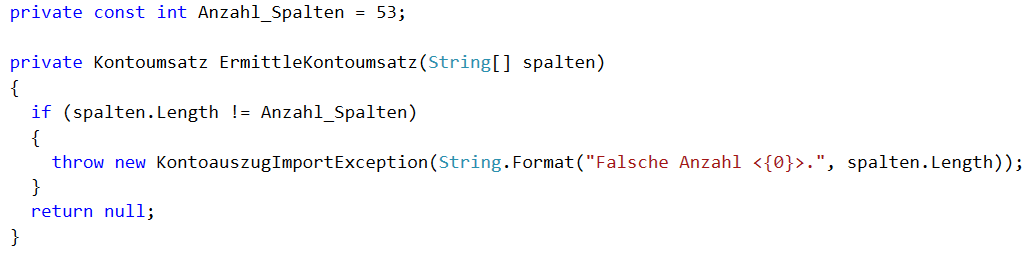 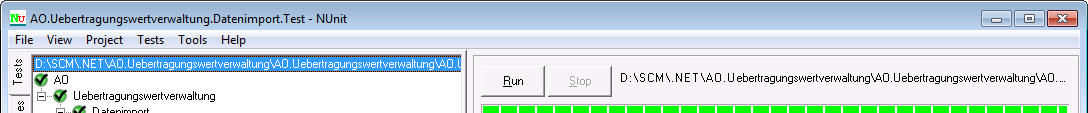 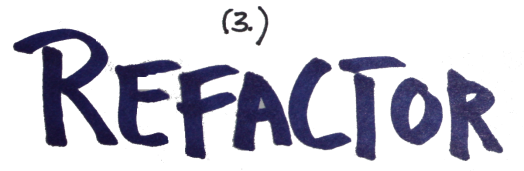 [Speaker Notes: Refactoring
Const, String.Format
Test grün]
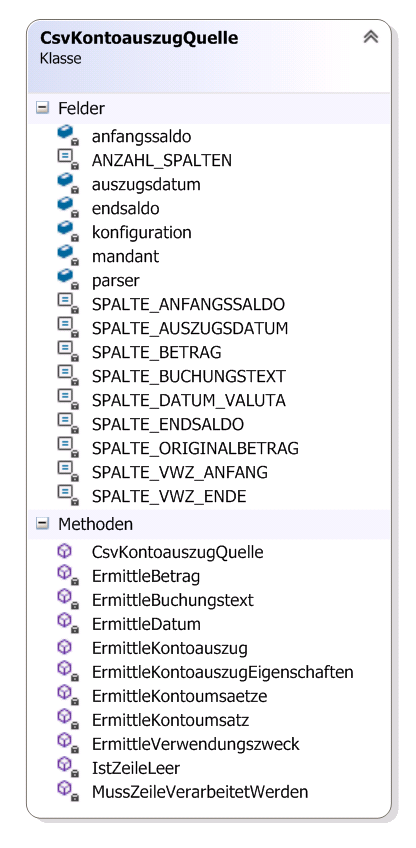 Dokumentation
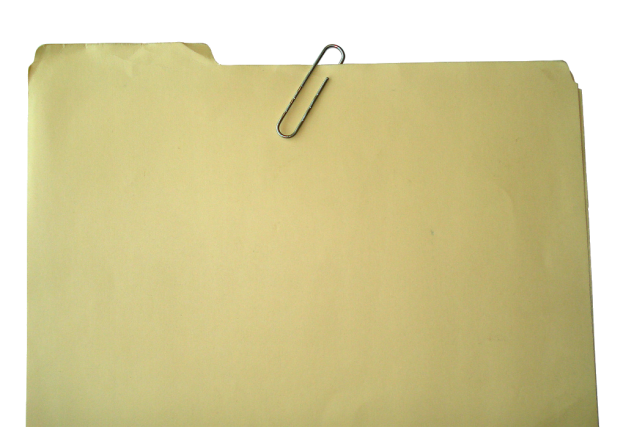 [Speaker Notes: Am Ende ergibt sich fertige Komponente (CsvKontoauszugsQuelle) -> Datenimport 
Klassendiagramm generiert 
Dokumentation]
Screenshot der Anwendung
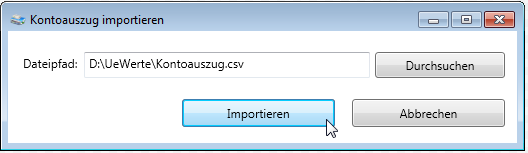 [Speaker Notes: Fertige Anwendung 
Alle Anforderungen umgesetzt]
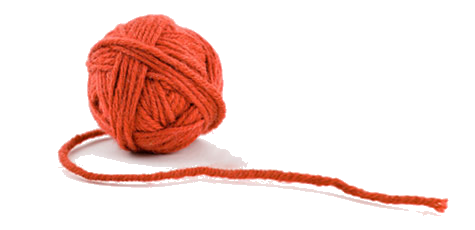 Agenda
Vorstellung
Analyse
Implementierung
2
3
4
5
6
1
Entwurf
Fazit
Einführung ins
Thema
[Speaker Notes: Implementierung abgeschlossen
Fazit]
Zielerreichung
[Speaker Notes: Ziele wurden erreicht 
Abnahme 
Deployment durchgeführt
Schulungen gekürzt (da agil entwickelt, Benutzer bereits mit Anwendung vertraut)
Prozess wurde automatisiert (alle Anforderungen wurden umgesetzt)
Viel dabei gelernt]
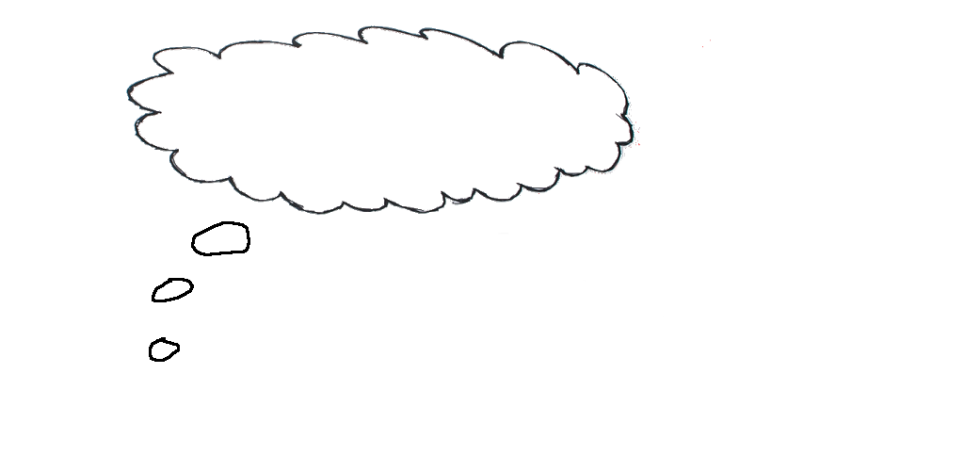 Weiterführung
…automatische Verbuchung
in der FiBu
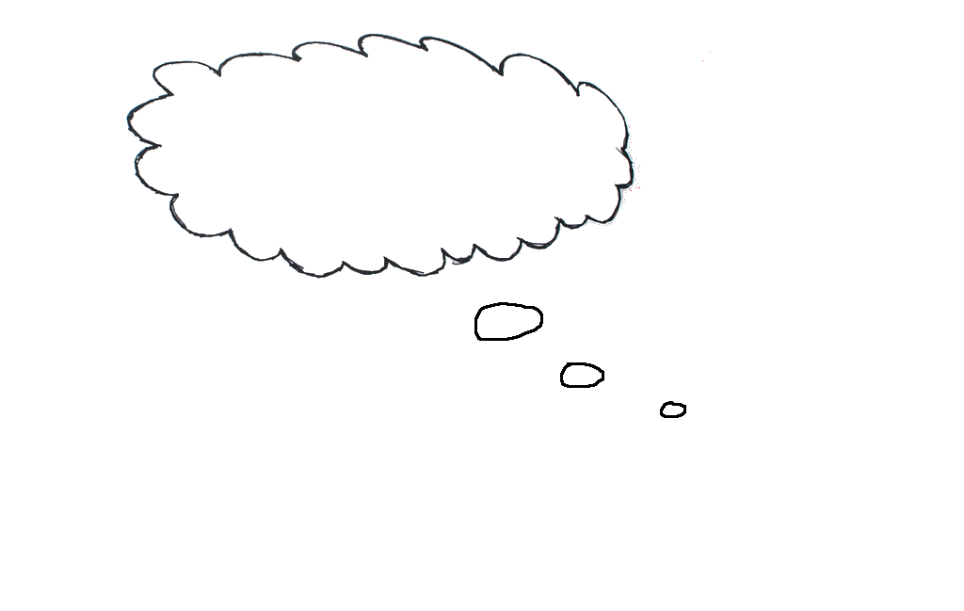 Anwendung auch in 
Geschwisterunternehmen einsetzen…
[Speaker Notes: Weiterentwicklungsmöglichkeiten
Für Geschwisterunternehmen nutzen
Verbuchung in FiBu auch automatisieren]
Ende
Vielen Dank für Ihre Aufmerksamkeit!
Wikimedia
http://upload.wikimedia.org/wikipedia/commons/8/8c/Umzugskarton.jpg
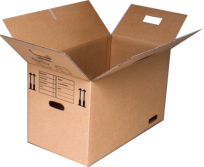 OTA Photos
https://www.flickr.com/photos/101332430@N03/9677860267/sizes/l
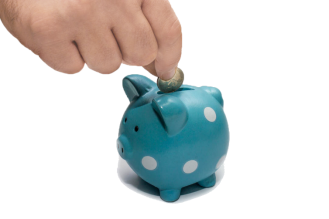 Images_of_Money
https://www.flickr.com/photos/59937401@N07/5930032284/sizes/l
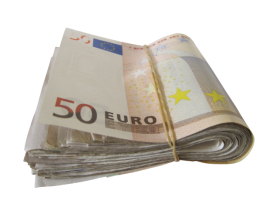 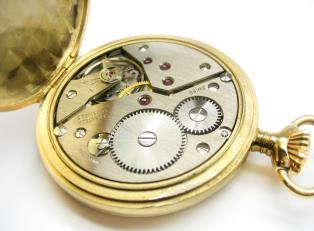 BenGrantham
https://www.flickr.com/photos/ijammin/4434778643/sizes/l
dotmatchbox
https://www.flickr.com/photos/7944769@N03/5492740280/sizes/l
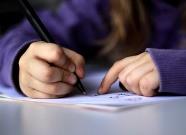 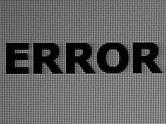 sisssou
https://www.flickr.com/photos/sissou/8432968631/sizes/l
Courtney Icenhour
http://de.freepik.com/fotos-kostenlos/nicht-vergessen_33883.htm
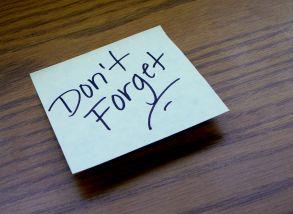 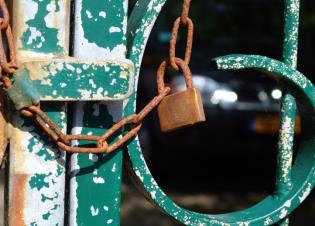 Hay Kranen
https://www.flickr.com/photos/husky/22167426/sizes/l
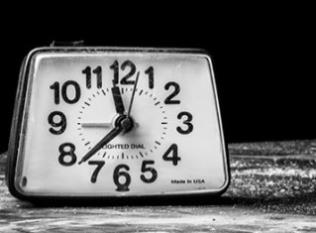 Ryan McGuire
http://de.freepik.com/fotos-kostenlos/einsam-uhr_756117.htm
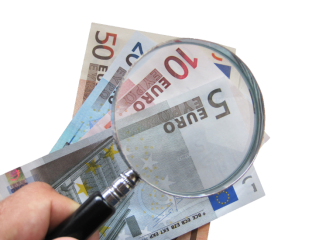 Images_of_Money
https://www.flickr.com/photos/59937401@N07/5930025654/sizes/l
pixabay
http://de.freepik.com/fotos-kostenlos/taschenrechner-geld-geschaftsausstattung-pen-buro_668868.htm
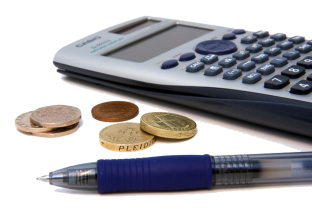 sxc
http://de.freepik.com/fotos-kostenlos/sand-glas-3_19541.htm
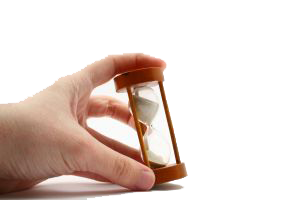 Allan Ajifo
https://www.flickr.com/photos/125992663@N02/14599057254/sizes/l
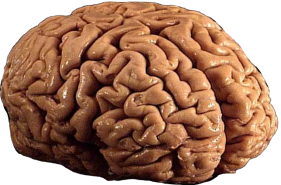 Wikipedia
http://upload.wikimedia.org/wikipedia/commons/c/c3/PlayStation3-Sixaxis.png
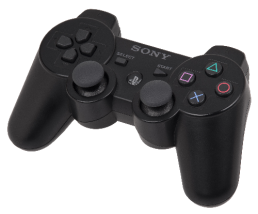 Wikipedia
http://upload.wikimedia.org/wikipedia/commons/7/7e/LG_L194WT-SF_LCD_monitor.jpg
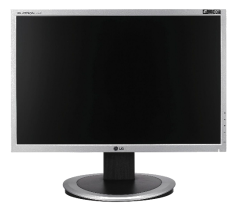 Microsoft
http://upload.wikimedia.org/wikipedia/commons/7/72/Logo_C_Sharp.png
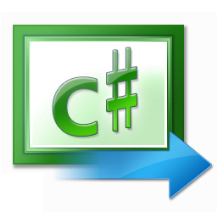 Oracle Corporation
http://upload.wikimedia.org/wikipedia/commons/5/50/Oracle_logo.svg
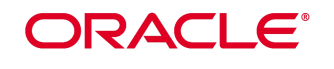 net_efekt
https://www.flickr.com/photos/wheatfields/3797277793/sizes/l
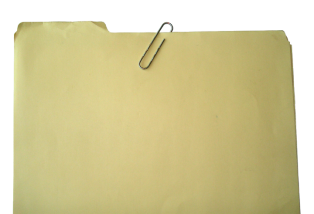 Philo Nordlund
https://www.flickr.com/photos/philon/2477878611/sizes/o/
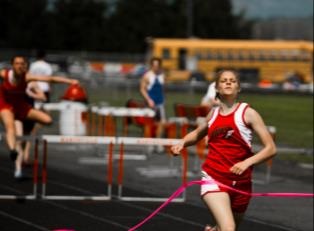 Freddie Alequin
https://www.flickr.com/photos/falequin/8443342362/sizes/l
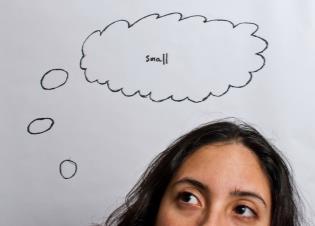 https://www.flickr.com/photos/7944769@N03/5492740280/sizes/l 
https://www.flickr.com/photos/59937401@N07/5930025654/sizes/l 
http://de.freepik.com/fotos-kostenlos/sand-glas-3_19541.htm
https://www.flickr.com/photos/jbid-post/6555965015/sizes/l  
http://zealot128.github.io/DeckJS-Builder/imgs/rgr.jpg 
https://www.flickr.com/photos/andrewhurley/6254409229/sizes/l 
https://www.flickr.com/photos/philon/2477878611/sizes/o/ 
https://www.flickr.com/photos/bogdansuditu/2377844553/sizes/o/
https://www.flickr.com/photos/falequin/8443342362/sizes/l  
http://de.freepik.com/fotos-kostenlos/gehirn-prop_605719.htm 
https://www.flickr.com/photos/125992663@N02/14599057254/sizes/l
https://www.flickr.com/photos/mawel/865770336/sizes/o/  
https://www.flickr.com/photos/ijammin/4434778643/sizes/l 
http://verpackungen-weber.de/onewebmedia/Umzugskartons.jpg 
https://www.flickr.com/photos/wheatfields/3797277793/sizes/l